Презентация на тему
Фотоэффект
Открытие фотоэффекта
1886 – 1889 года, наблюдение фотоэффекта 
Немецкий физик 
Генрих Герц

Обнаружил фотоэффект
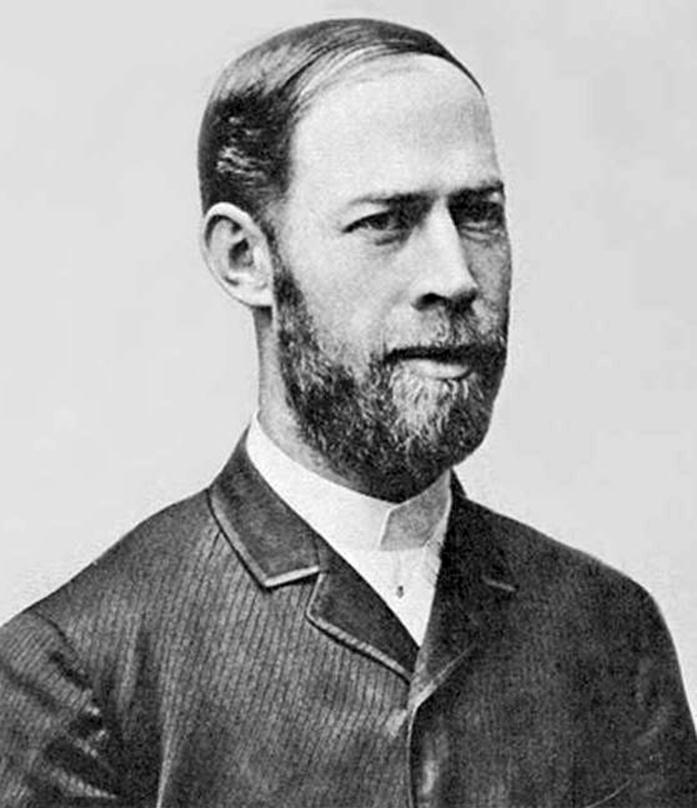 Наблюдение  фотоэффекта
Явление выхода (вырывания) электронов из вещества под действием света получило название фотоэлектрического эффекта -фотоэффекта
Законы  фотоэффекта
Количественные
 закономерности           фотоэффекта    (1888 - 1889) были установлены        
Русским физиком
А.Г. Столетовым
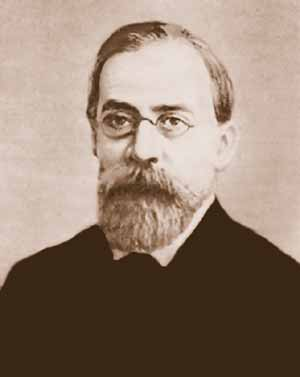 Первый закон фотоэффекта
Фототок насыщения  пропорционален световому потоку, падающему на металл.
Т.к. сила тока 
     определяется величиной заряда, а световой поток - энергией светового пучка, 
то можно сказать:  
число электронов, выбиваемых за 1 с из вещества, пропорционально интенсивности света, падающего на это вещество
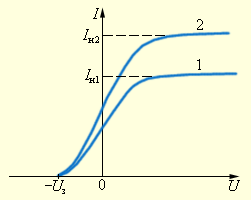 Второй закон фотоэффекта
Кинетическая энергия фотоэлектронов не зависит от интенсивности падающего света, а зависит от его частоты.
Третий закон фотоэффекта
Для каждого вещества существует красная граница фотоэффекта, т. е. существует наименьшая частота min, при которой еще возможен фотоэффект
Объяснение фотоэффекта
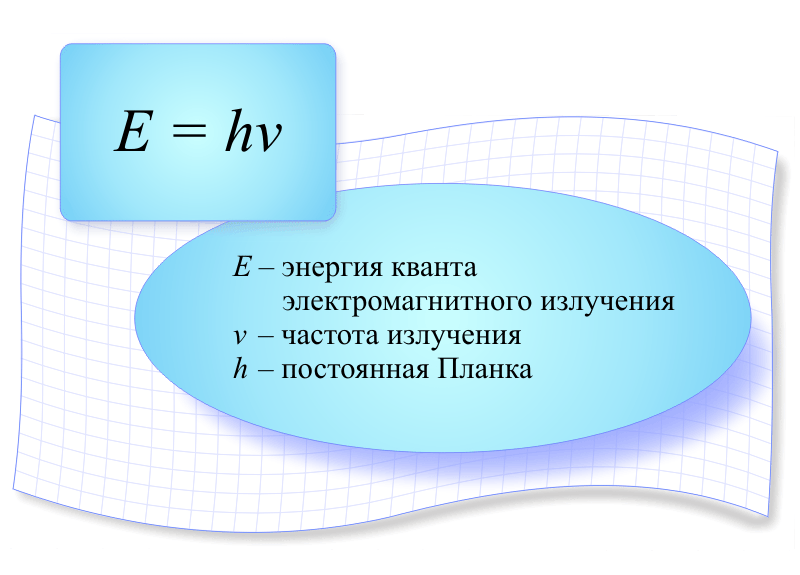 Немецкий  физик
Макс Планк 
1900 г.     Гипотеза:     
    Тела  испускают свет порциями- квантами.
.
Где h = 6,63·10 –34 Дж·с   
постоянная Планка
Теория  фотоэффекта
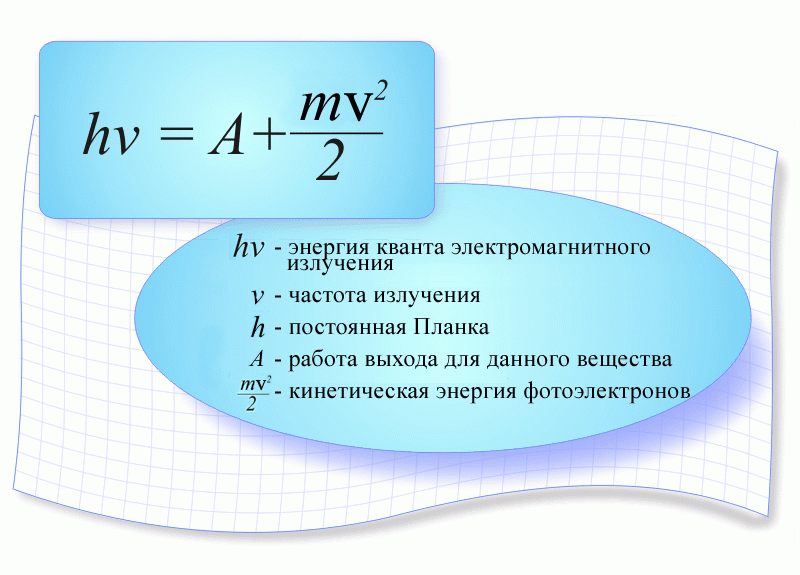 Альберт Эйнштейн
            1905 г.
Развитие идеи Планка:
Свет не только излучается   и поглощается , но и существует в виде отдельных квантов.
Объяснение законов фотоэффекта
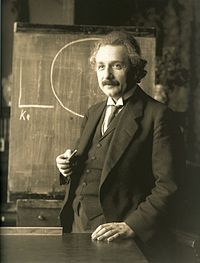 .
Применение фотоэффекта
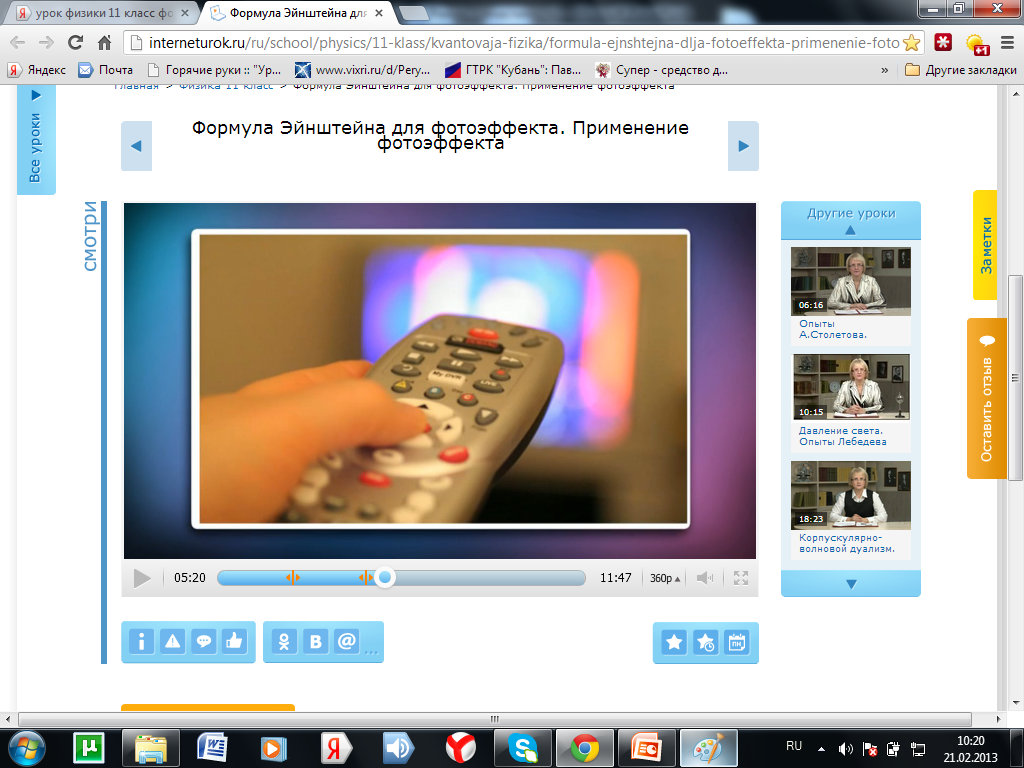 Применение фотоэлементов
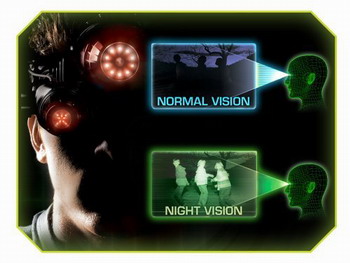 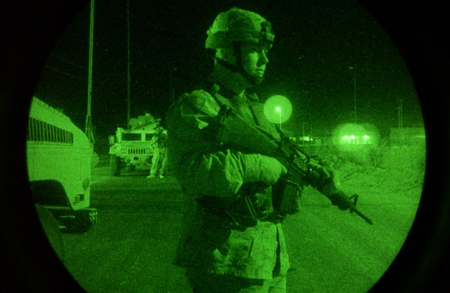 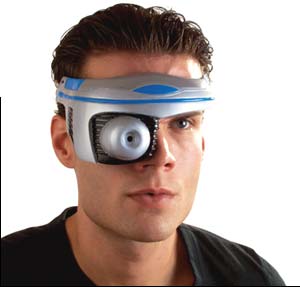 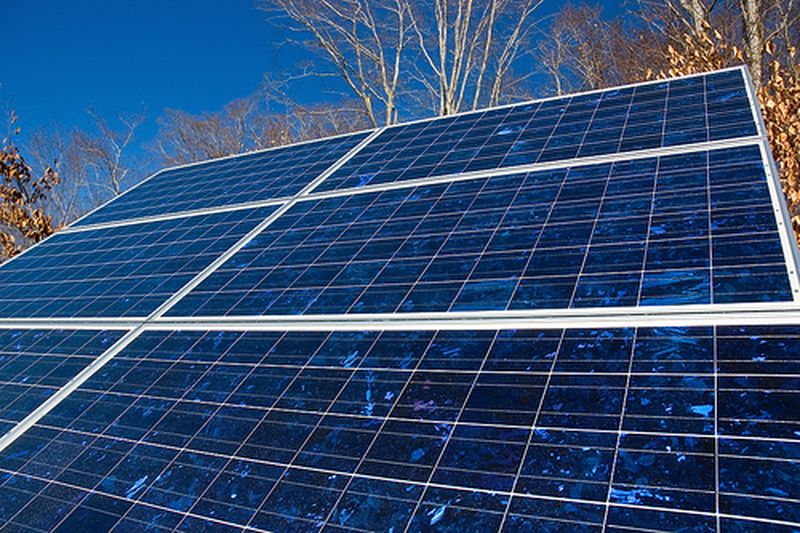 Приемники изображений в телевидении   и  приборах ночного видения
Автоматические двери
Солнечные батареи
В комбинации с реле – «видящие автоматы» (турникеты метро, маяки, уличное освещение и т.д.)
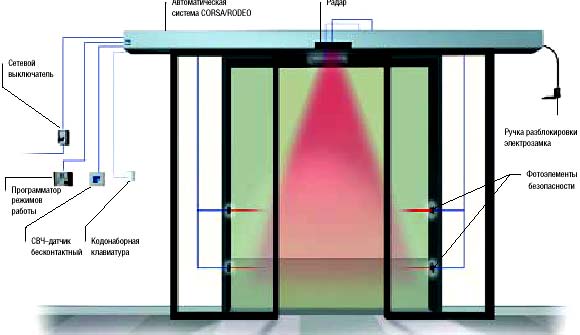 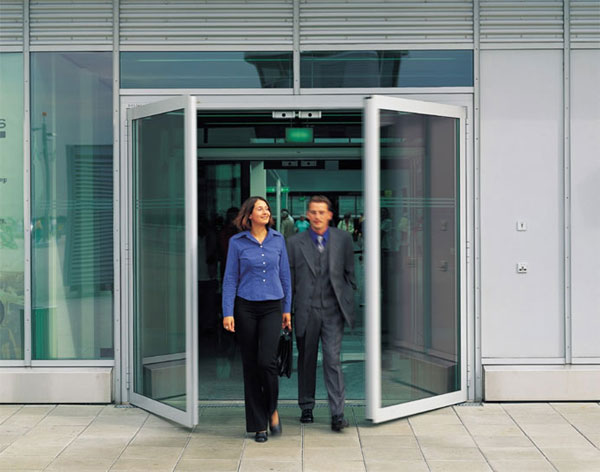 Вопросы для закрепления
Кто открыл фотоэффект?
					Кто исследовал это явление?
Кто теоретически объяснил фотоэффект?
							Что называют фотоэффектом?
		Закономерности фотоэффекта?
			В чем заключается идея Макса Планка?
				Уравнение Эйнштейна для фотоэффекта?
	Что называют работой выхода?
Что называют фотоэлементами?
		Какие бывают фотоэлементы?
					Применение фотоэлементов?